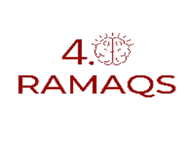 ControlXpert
La Solution Digitale pour le contrôle de gestion, l’audit interne et la gestion de risques
Ramaqs  Consulting Your dreams, our challenge
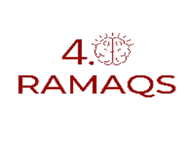 Sommaire
Votre besoin
Notre solution
Fonctionnalités clés
ControlXpert
Nos offres
Notre accompagnement
Références
2
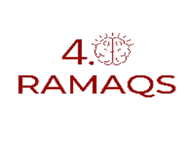 Votre besoin
Les entreprises et institutions font face à des enjeux majeurs en matière de contrôle interne, de gestion des risques et d'audit. 

Les principaux défis incluent :
Une complexité réglementaire accrue.
Un besoin de transparence et de conformité.
La nécessité d'optimiser les processus de contrôle.
L'anticipation et la gestion proactive des risques.
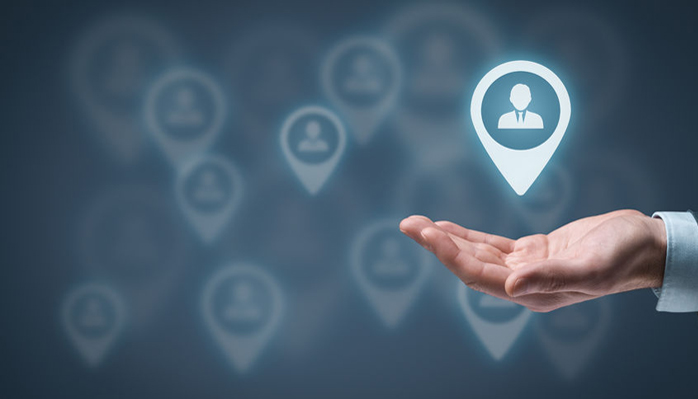 3
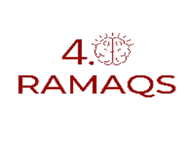 Notre solution
ControlXpert
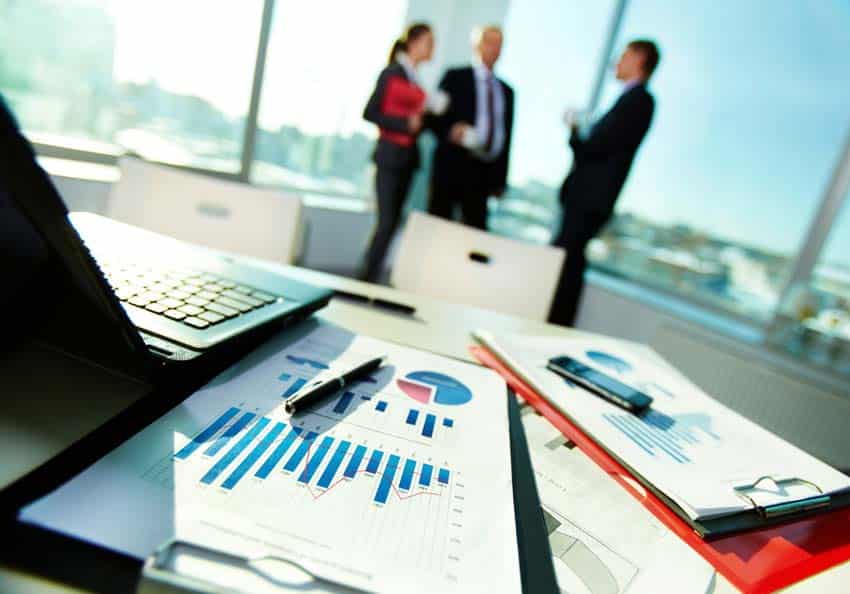 Nous vous proposons ControlXpert, une solution intégrée et innovante qui permet une gestion efficace de l'audit interne, du contrôle de gestion et des risques. 
Conçue pour répondre aux exigences des entreprises modernes, elle assure une traçabilité optimale et une prise de décision éclairée.
4
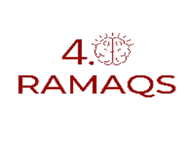 Fonctionnalités clés
Gestion des audits internes : planification, exécution, suivi et reporting.
Contrôle de gestion : suivi des indicateurs de performance et analyse des coûts.
Cartographie des risques : identification, évaluation et mise en place de plans d'action.
Automatisation des contrôles : workflows adaptatifs et alertes intelligentes.
Tableaux de bord dynamiques : visualisation en temps réel des données critiques.
Conformité réglementaire : mise à jour automatique des exigences et normes.
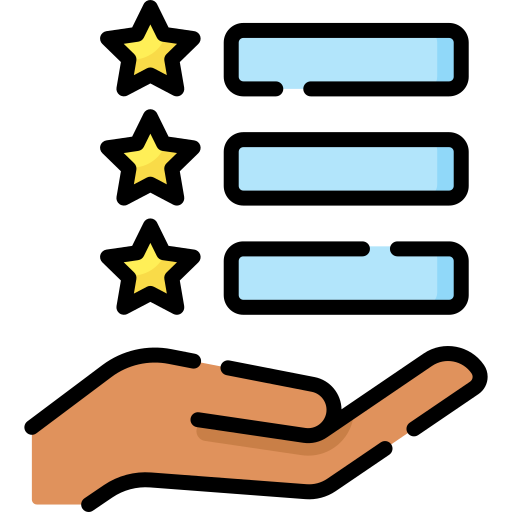 5
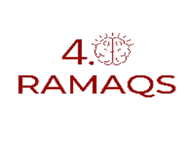 Bénéfices attendus
Amélioration de l'efficacité : gain de temps et réduction des erreurs.
Optimisation de la gestion des risques : anticipation des menaces potentielles.
Conformité réglementaire assurée : réduction des risques de sanctions.
Pilotage amélioré : prise de décision basée sur des données fiables.
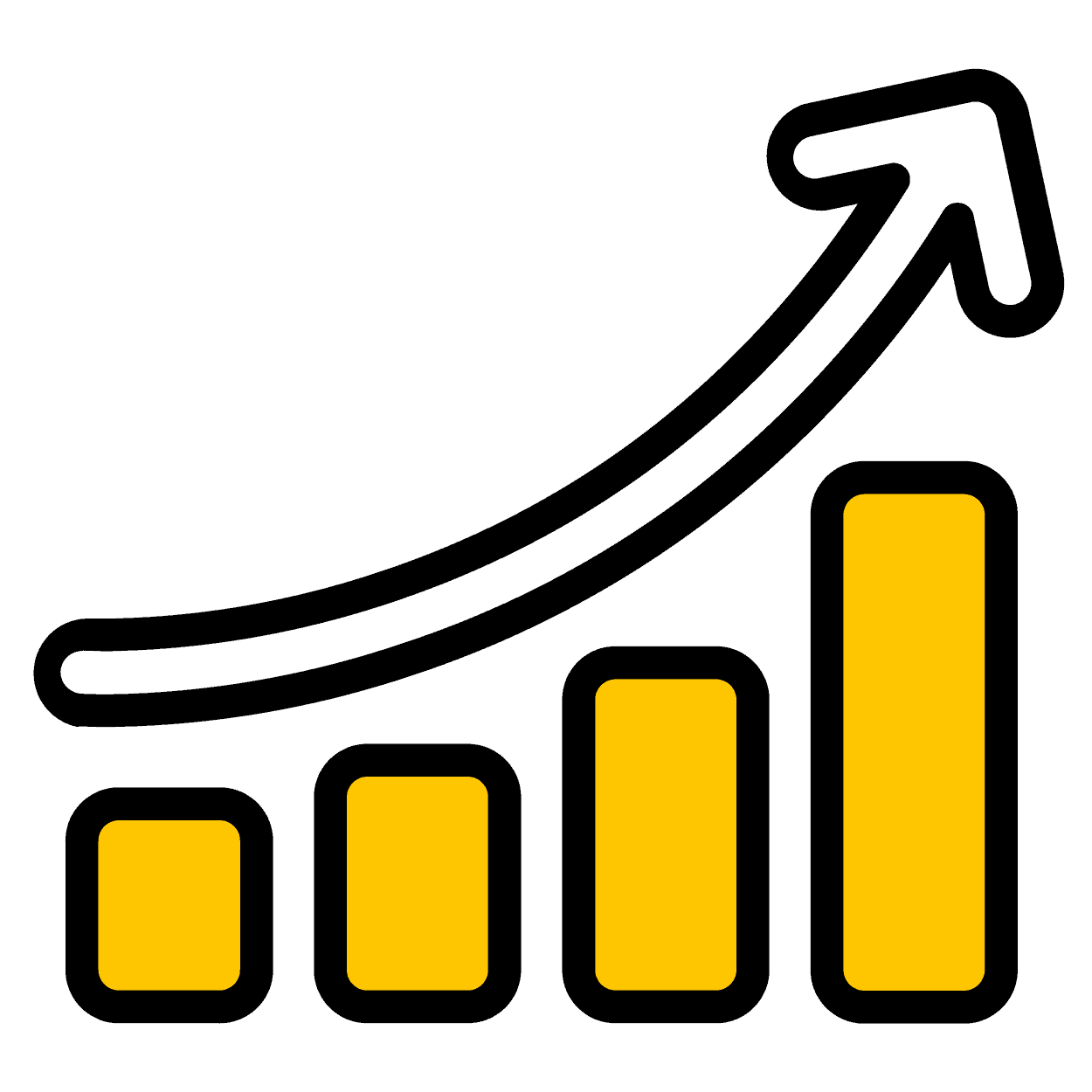 6
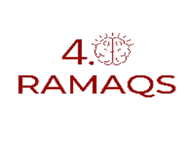 Nos offres
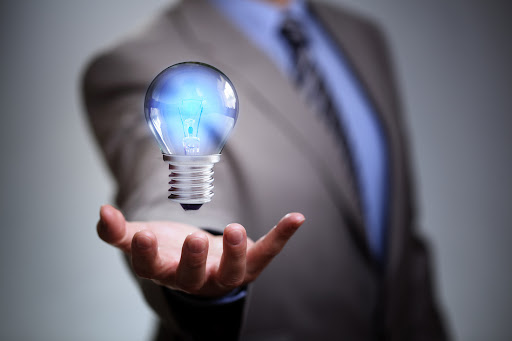 Nous proposons plusieurs formules adaptées à vos besoins :
Offre Essentielle : Solution de base pour la gestion des audits et des contrôles.
Offre Avancée : Intégration des tableaux de bord et automatisation des processus.
Offre Premium : Solution complète incluant IA, reporting avancé et accompagnement sur mesure.
7
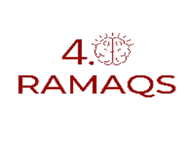 Notre accompagnement
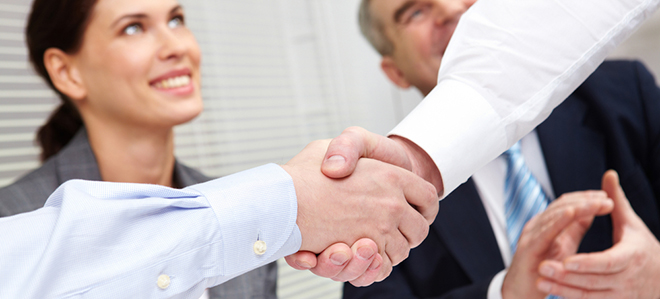 Nous vous accompagnons à chaque étape de votre transformation :
Analyse et diagnostic : évaluation de vos besoins et enjeux.
Mise en place et formation : déploiement personnalisé et formation des utilisateurs.
Suivi et support : assistance continue et mises à jour régulières.
8
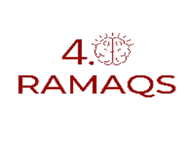 Références
Il nous font confiance
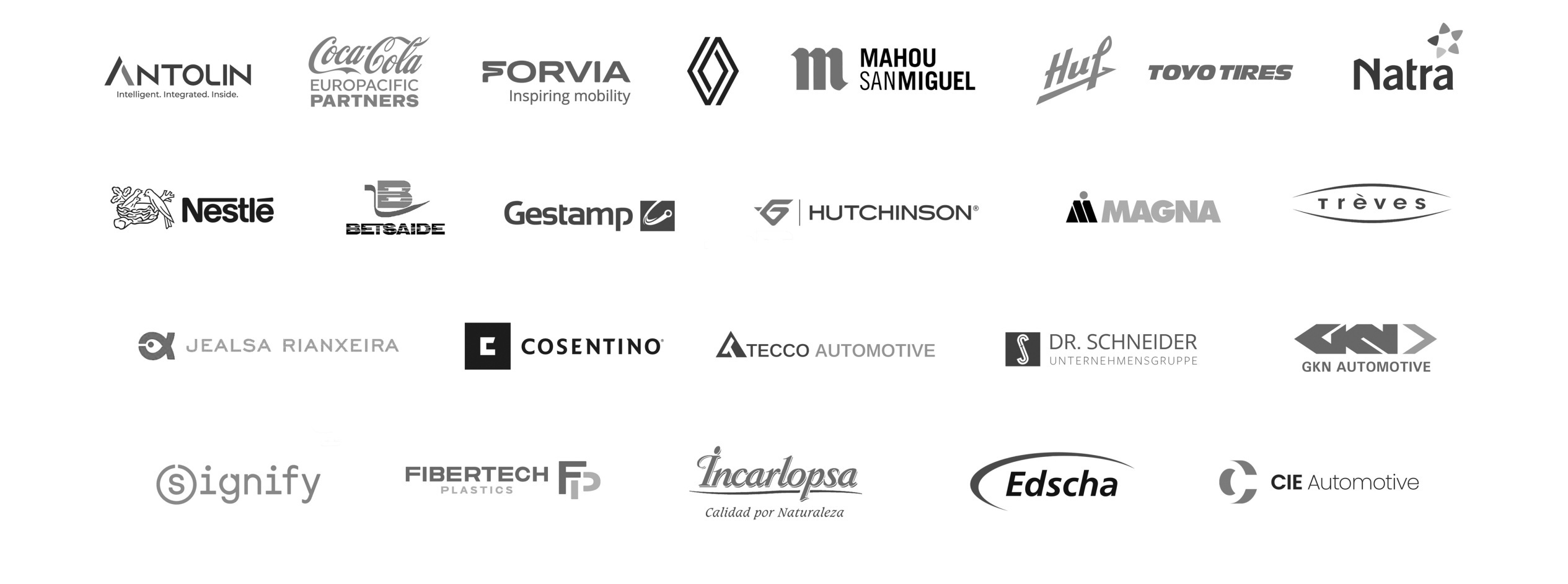 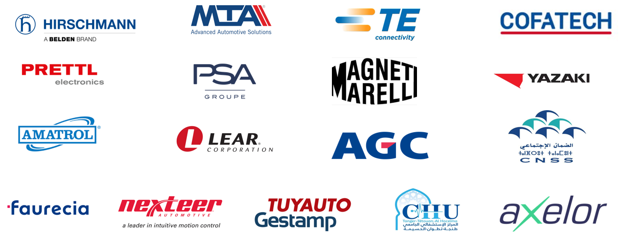 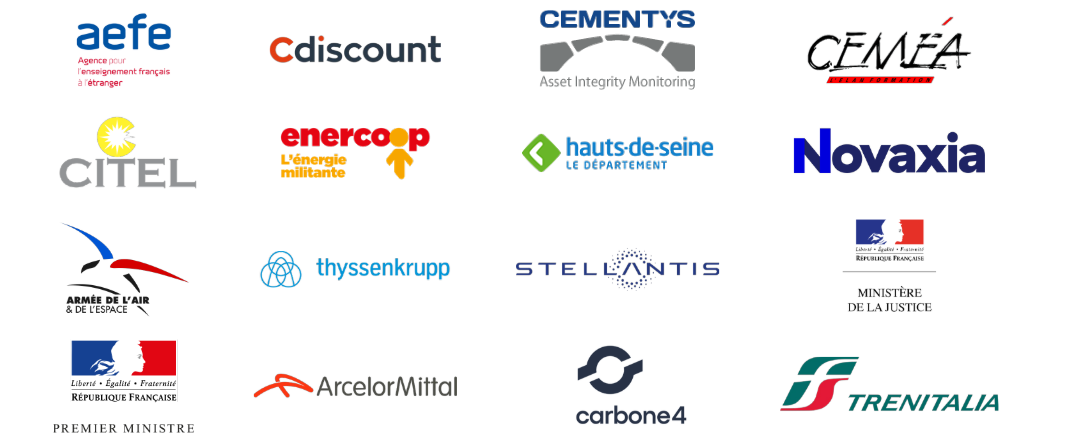 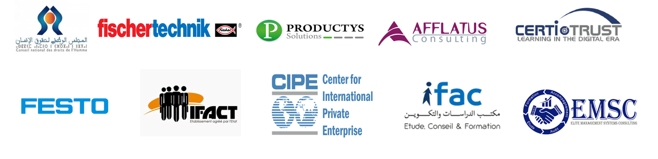 9
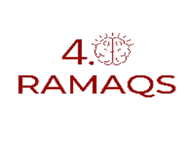 Simplifiez votre contrôle de gestion et l’audit interne avec ControlXpert, 
Contactez-nous pour une démonstration et une consultation personnalisée !
Contact
+212 660 737405
contact@ramaqs.com
www.ramaqs.com
10